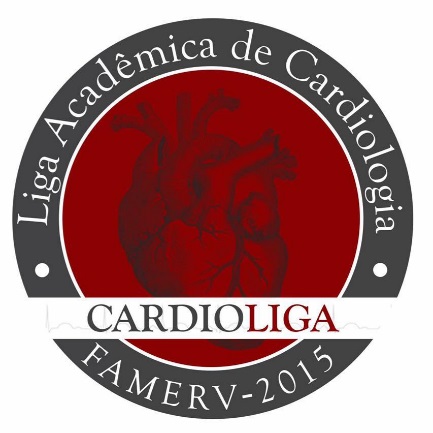 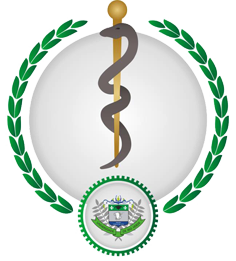 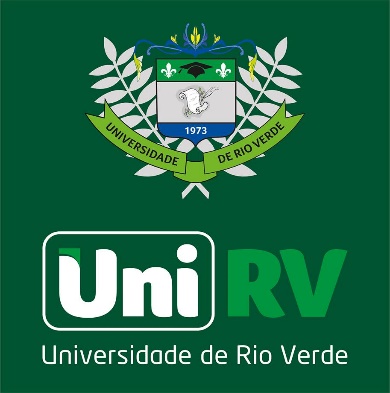 Hipertensão Arterial Sistêmica
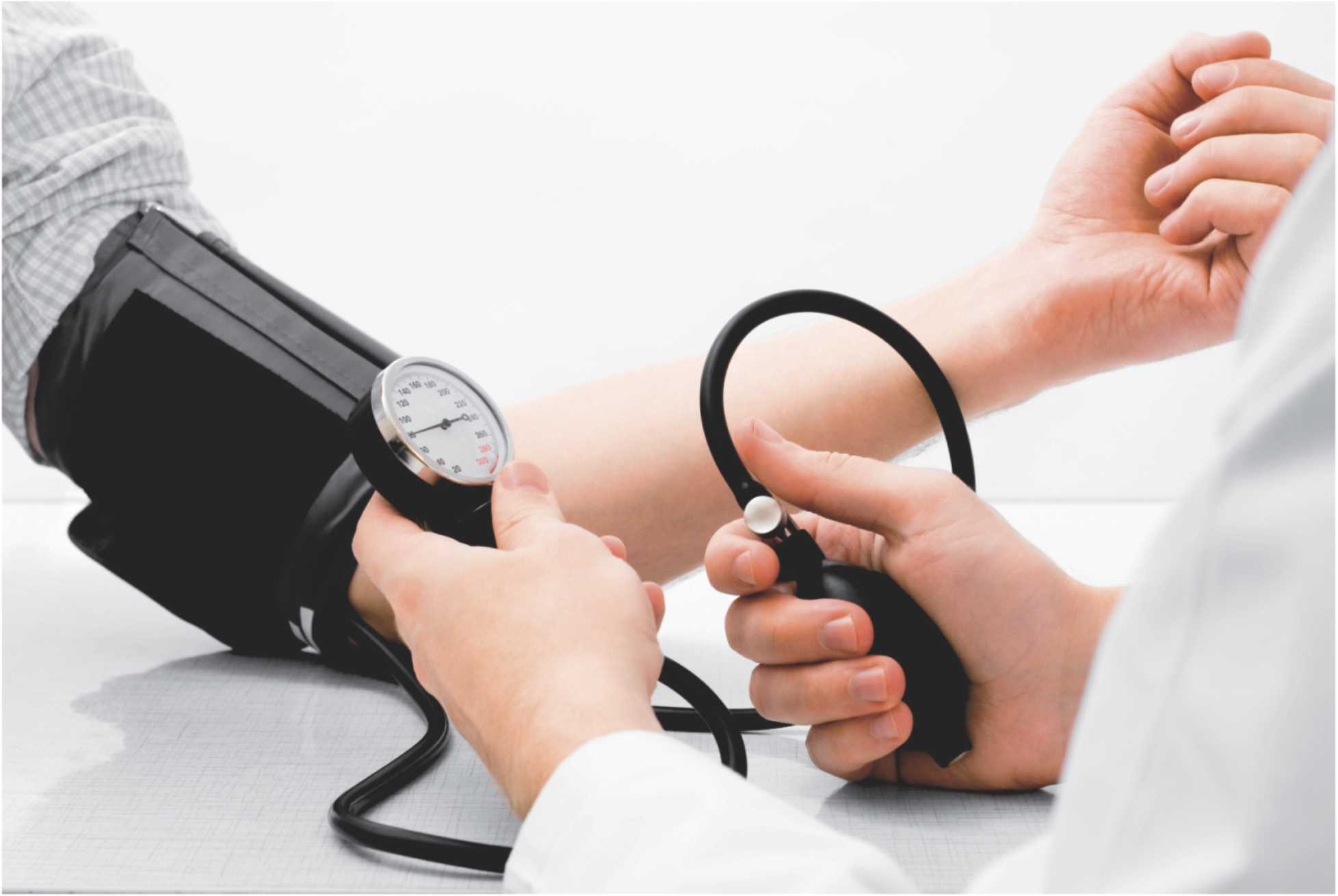 Artelho de Freitas Guimarães Júnior
Isadora Araújo Cabral
Orientadores: Dr. Eraldo Leão e
Dra. Ludmilla Tartuce
HAS
Condição clínica multifatorial que gera níveis aumentados e sustentados de PA (maior ou igual à 140/90 mmHg).
Associada frequentemente com alteração funcional de órgãos-alvo (coração, rins, encéfalo e vasos sanguíneos) e alterações metabólicas, com consequente aumento do risco de eventos CV fatais e não-fatais.
Epidemiologia
Alta prevalência e baixas taxas de controle.
Um dos mais importantes problemas de saúde pública.
A mortalidade por doença cardiovascular aumenta progressivamente com a elevação da PA a partir de 115/75 mmHg de forma linear, contínua e independente.
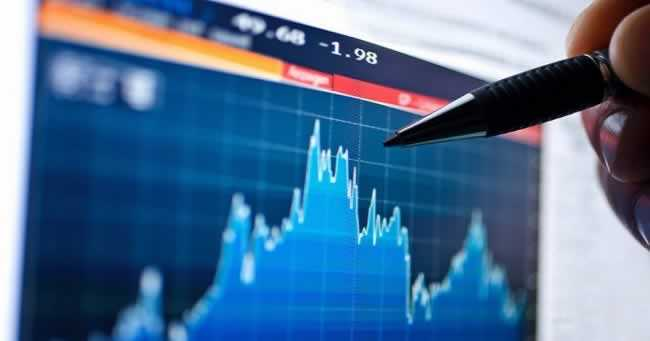 Epidemiologia
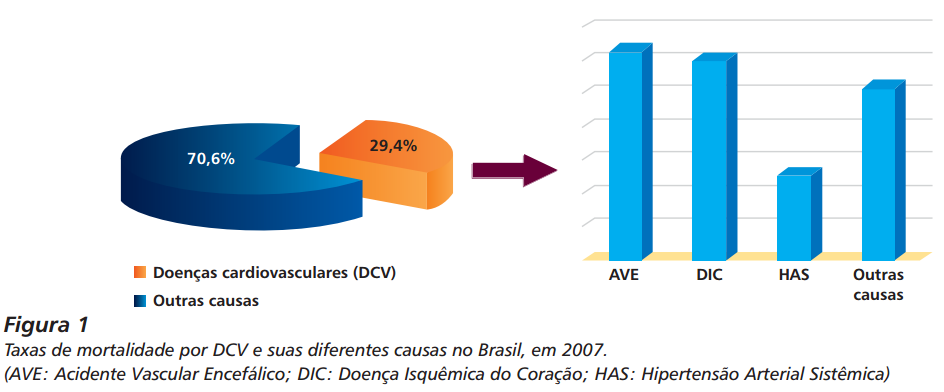 Epidemiologia
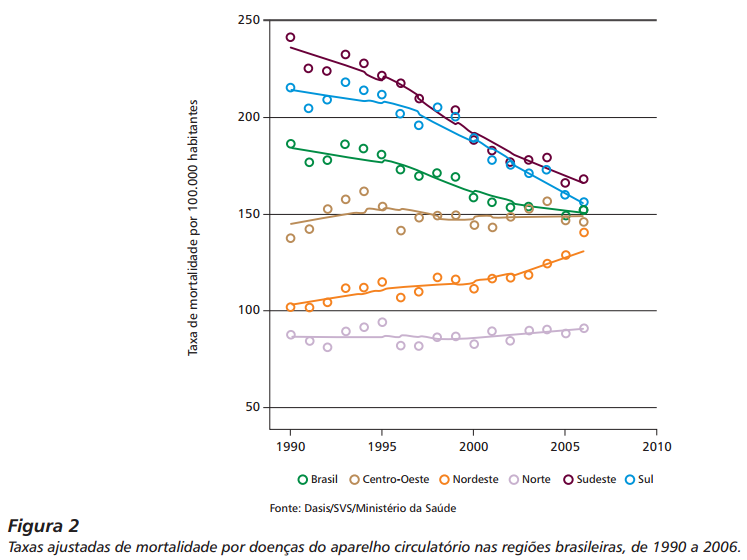 Epidemiologia
DCV são responsáveis por alta frequência de internações
Altos custos médicos
Altos custos socioeconômicos
Epidemiologia
Prevalência no mundo entre 2003 e 2008:
Em homens: 37,8%.
Em mulheres: 32,1%.

Prevalência no Brasil nos últimos 20 anos:
Prevalência geral: acima de 30%.
Em homens: 35,8%.
Em mulheres: 30%.
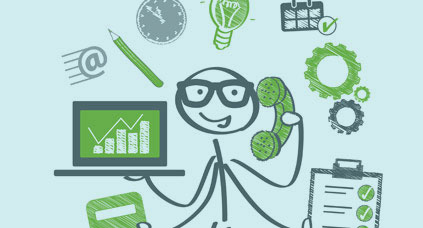 Epidemiologia
Estudos revelam:
Taxa de conhecimento: 52,3% (Brasil) vs. 59,1% (outros países).
Taxa de tratamento: 34,9% (Brasil) vs. 13,7% (outros países).
Taxa de controle: 67,3% (Brasil) vs. 26,1% (outros países).
Municípios do interior com cobertura ampla de ESF.
Papel da unidade básica de saúde.
Epidemiologia
Fatores de risco:
Idade;
Gênero;
Etnia;
Excesso de peso e obesidade;
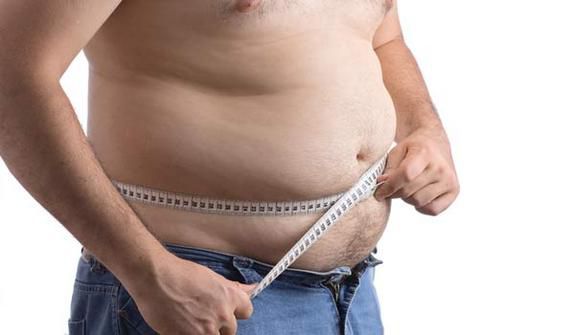 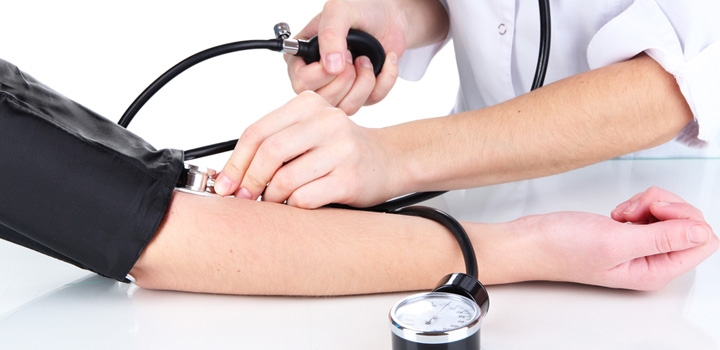 Epidemiologia
Ingestão excessiva de sódio;
Ingestão de álcool (períodos prolongados de tempo);
Sedentarismo;
Fatores socioeconômicos;
Genética.
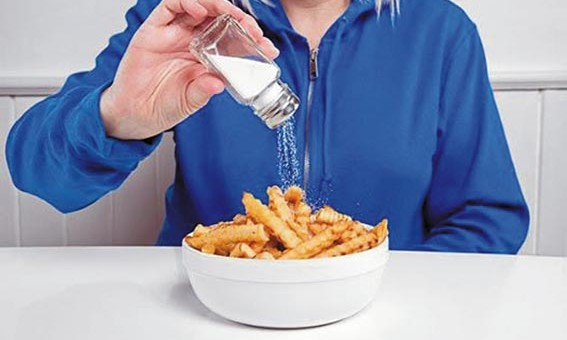 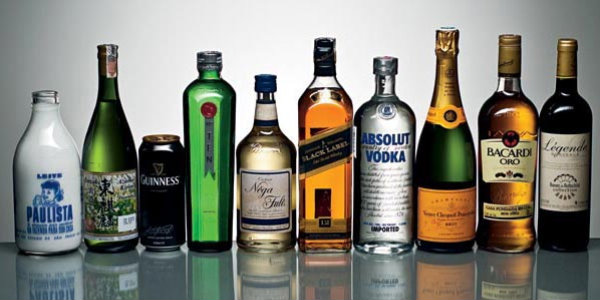 Hipertensão Primária
90-95% dos casos.
Origem desconhecida.
Interações genéticas + FR:
idade, raça, HF, redução do número de néfrons, dieta rica em sódio, consumo aumento de álcool, DM, dislipidemia.
Papel primordial na maioria dos pacientes: sobrepeso e sedentarismo (65-70% do risco).
Regulação Nervosa da Circulação
Sistema Nervoso Simpático:
Inervação das pequenas artérias e arteríolas:
Aumento da resistência e reduz a velocidade do fluxo pelos tecidos.
Inervação de veias:
Diminui seu volume -> pode impulsionar o sangue para o coração.
Inervação do coração:
Aumenta a atividade cardíaca pelo aumento da FC, força e volume de bombeamento.
Regulação Nervosa da Circulação
Sistema Nervoso Parassimpático:
Papel secundário
Efeito mais importante: controle da FC pelas fibras nervosas para o coração nos nervos vagos (origem: bulbo)
Redução da FC e ligeira da contratilidade do músculo cardíaco.
Centro Vasomotor
Área bilateral situada no bulbo, em sua substância reticular e no terço inferior da ponte.
Transmite impulsos parassimpáticos (nervo vago) até o coração e simpáticos (ME e nervos simpáticos) para VS do corpo.
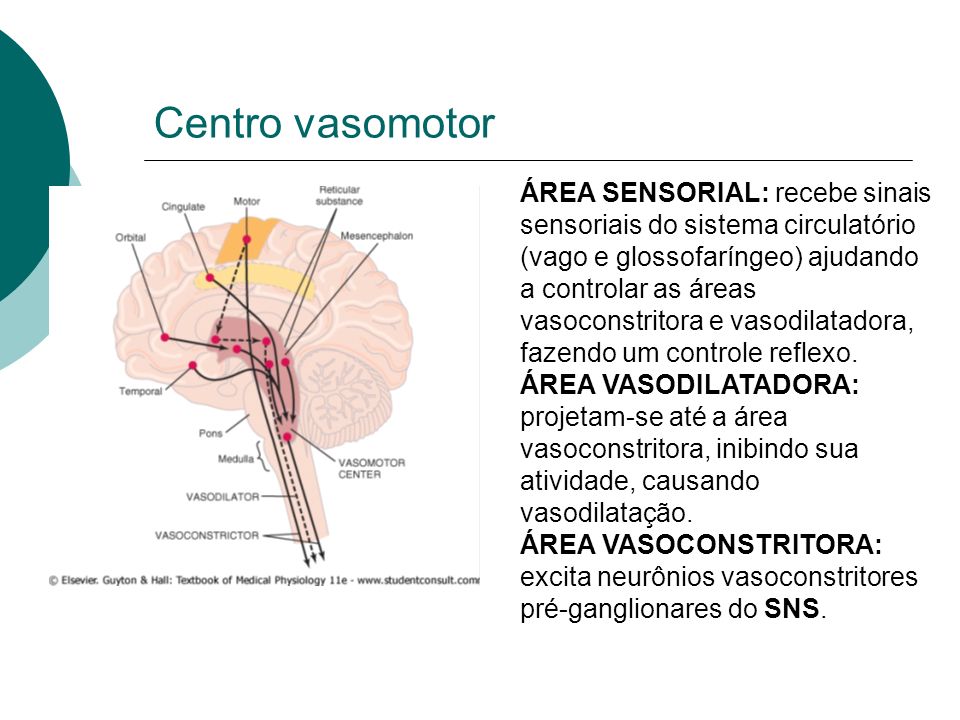 Centro Vasomotor
Área Vasoconstritora: 
Bulbo superior. Transmite continuamente sinais para as fibras nervosas simpáticas em todo corpo -> despolarização repetitiva contínua dessas fibras (tônus vasoconstritor simpático) 
mantêm o estado parcial de contração dos VS (tônus vasomotor).
Área Vasodilatadora:
Bulbo inferior. Fibras projetam para cima até a área vasoconstritora para inibir sua atividade
Norepinefrina
Substância secretada pelas terminações dos nervos vasoconstritores -> age sobre os receptores alfa-adrenérgicos da musculatura lisa vascular -> vasoconstrição.
Impulsos simpáticos -> medulas adrenais -> secreção de epinefrina e norepinefrina na circulação.
[Speaker Notes: OBS: excita musculo no inicio do exercicio para permitir aumento antecipatorio de fluxo sanguineo antes que necessite de nutrientes.]
Barorreceptores
Receptores de estiramento localizados nas artérias carotídeas internas e arco aórtico. 
Se há aumento da PA -> estira os barorreceptores -> sinais para o SNC -> sinais de feedback retornam pelo SNA para a circulação -> diminui a PA.
PA= DC X RVP
Vasodilatação das veias e arteríolas – DIMINUI RVP
Diminuição da FC e força de contração – diminui DC
Se baixa PA = efeitos opostos.
Quimiorreceptores
São células sensíveis à falta de O2 e ao excesso de CO2 e íons de H. Estão situados em pequenos órgãos quimiorreceptores (2 corpos carotídeos na bifurcação das artérias carotídeas e 1-3 corpos aórticos adjacentes à aorta). Ativado apenas se PA abaixo de 80 mmHg.
[Speaker Notes: PAM = PAD + (PAS – PAD) sobre 3]
Reflexos Atriais e das Artérias Pulmonares
Possuem em suas paredes receptores de estiramento -> receptores de baixa pressão.
Estiramento dos átrios: 
PNA
provoca vasodilatação reflexa das arteríolas aferentes renais:  aumenta pressão capilar glomerular -> aumenta filtração.
Hipotálamo: diminui secreção de ADH -> diminui reabsorção
PA volta aos valores normais!!
[Speaker Notes: PNA]
Resposta Isquêmica do SNC
Se fluxo sanguíneo para o centro vasomotor no TE inferior diminui (PA <60) -> isquemia cerebral (aumento de CO2 e ácido lático) -> neurônios vasoconstritores e cardioaceleradores excitam -> aumenta a PA sistêmica até os níveis máximos de bombeamento cardíaco -> aumenta em até 250mmHg.
Um dos mais importantes ativadores do sistema vasoconstritor simpático! Sistema de Emergência!
Papel dos nervos e músculos
Reflexo da Compressão Abdominal:
Reflexo baro ou quimiorreceptor -> sinais nervosos transmitidos pelos nervos esqueléticos para os músculos (+ os abdominais) -> compressão dos reservatórios venosos do abdome -> transloca sangue de volta ao coração -> aumenta DC e PA.
Contração da musculatura esquelética no exercício:
Comprimem os VS -> transloca sangue para coração -> aumenta DC em 5-7 x.
[Speaker Notes: Musculo paralisado - hipotensão]
Controle Renal da Pressão Arterial
Controle Renal da Pressão Arterial
Diurese de pressão – a elevação da pressão arterial eleva o débito renal de água.

Natriurese de pressão – a elevação da pressão arterial eleva a excreção renal de sal.
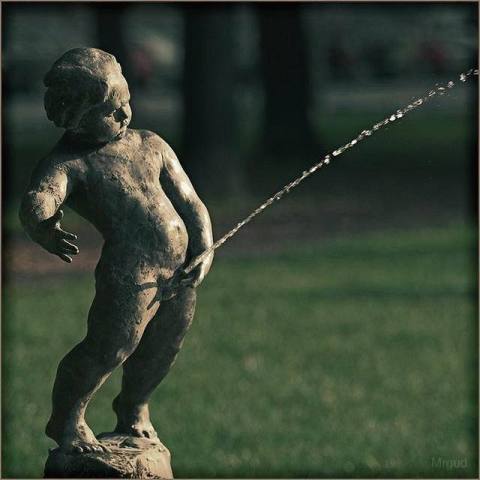 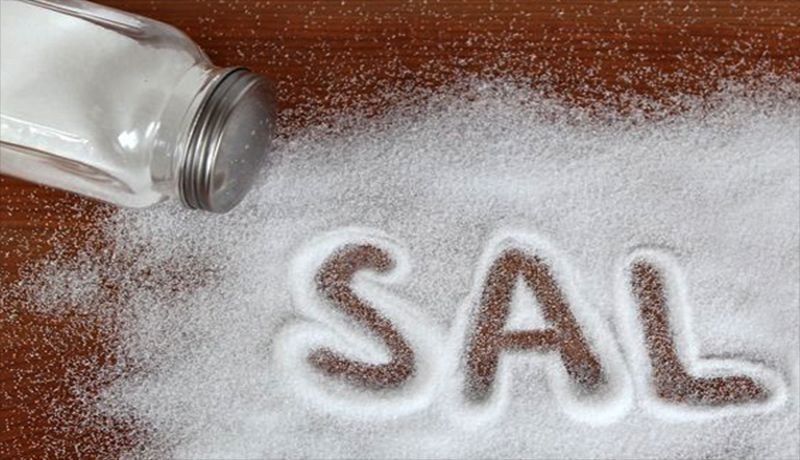 Controle Renal da Pressão Arterial
A pressão arterial é definida da seguinte maneira:
P.A. = DC x RvP

DC = FC x Vs
A Importância do Sal no Controle da Pressão Arterial
O aumento da ingestão de sal tem probabilidade muito maior de elevar a pressão arterial que o aumento da ingestão de água.
O sal não é excretado tão rapidamente pelos rins como a água pura.
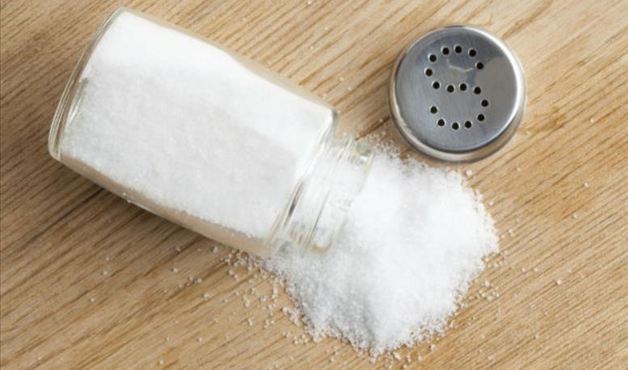 A Importância do Sal no Controle da Pressão Arterial
Maior osmolaridade do Líquido Extracelular (LEC)
Estímulo ao centro
da sede no encéfalo
Estímulo à secreção de vasopressina
Aumento do volume do LEC
Maior ingestão de água
Maior reabsorção renal de água
Aparelho Justaglomerular
Efeito a longo prazo
(mais potente)
De arteríolas sistêmicas e, 
em menor escala, de veias
Efeito da Angiotensina II sobre os rins e glândulas suprarrenais
A angiotensina II faz com que os rins retenham água e sal por dois mecanismos principais:
Atuando diretamente sobre os rins;
Induzindo à liberação de aldosterona (um hormônio retentor) pelas glândulas suprarrenais
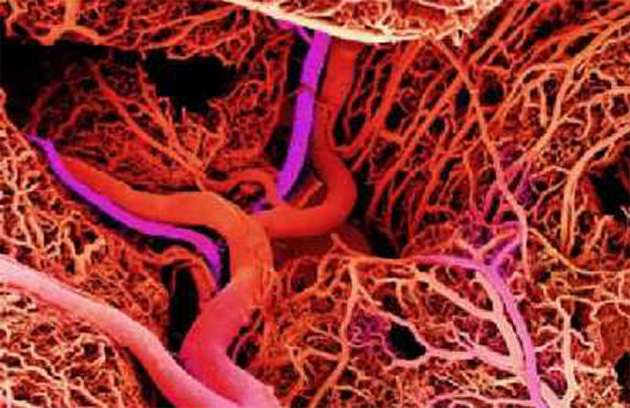 E quando a ingestão de sal está aumentada?
O SRAA permite a ingestão de quantidades muito pequenas ou muito grandes de sal sem que haja grandes variações do LEC ou da PA.

O SRAA opera em uma via de mão dupla (tanto na alta quanto na baixa ingestão de sal).
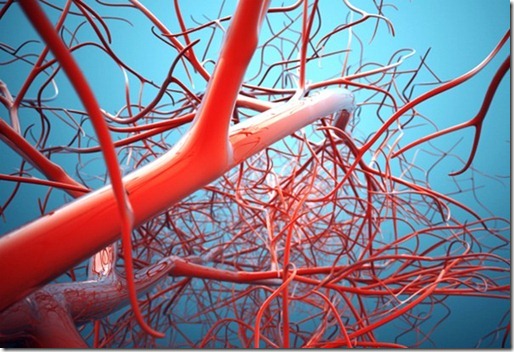 Hipertensão Primária
Algumas características:
Débito cardíaco aumentado.
Fluxo sanguíneo adicional para a maior quantidade de tecido adiposo.
Maior intensidade metabólica.
Crescimento de órgãos e tecidos.

Aumento da atividade nervosa simpática, especialmente nos rins, em pacientes com sobrepeso.
Leptina.
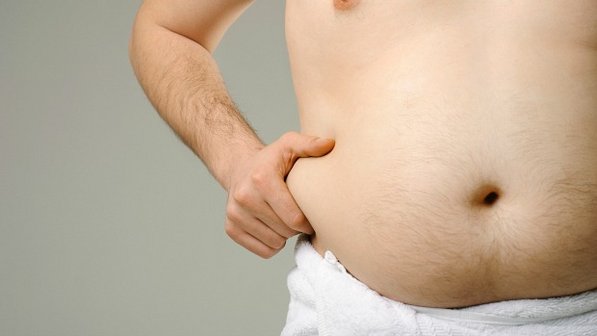 Hipertensão Primária
Algumas características:
Níveis elevados de angiotensina II e de aldosterona em pacientes obesos.
Aumento da estimulação nervosa simpática do rim.

O mecanismo de natriurese por pressão está comprometido.
Aumento da reabsorção tubular de sal e água devido a:
Maior atividade simpática renal
Níveis elevados de angiotensina II e aldosterona.
Hipertensão Primária
Hipertensão Primária/Essencial de alto débito
RvP diminuída
Estimulação cardíaca por hiperatividade adrenérgica
Alteração da homeostase do cálcio

Hipertensão Primária/Essencial de débito normal ou reduzido
RvP aumentada devido a vasorreatividade aumentada.
Aspectos essenciais da sensibilidade da PA ao sal
A sensibilidade da pressão sanguínea ao sal não é característica do tipo “tudo ou nada”.

A sensibilidade da pressão sanguínea ao sal não é característica fixa.
A PA fica mais sensível ao sal à medida que a pessoa envelhece.
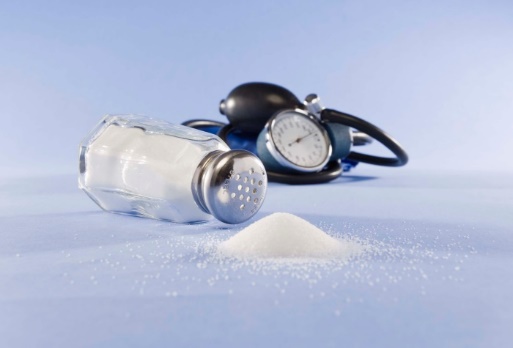 Diagnóstico
A HAS é diagnosticada pela detecção de níveis elevados e sustentados de PA pela medida casual. A medida da PA deve ser realizada em toda avaliação por médicos de qualquer especialidade e demais profissionais da saúde.
Em cada consulta deverão ser realizadas pelo menos três medidas, com intervalo de 1 minuto entre elas. Média das duas últimas: PA real. Se diferença >4 mmHg entre PAS e PAD realizar novas medidas.
Diagnóstico
Mensurações:
Automedida da PA (AMPA) 
Monitorização Residencial da PA (MRPA)
Monitorização Ambulatorial da PA (MAPA)
Indicações: confirmar diagnóstico de sínd. do avental branco
Confirmar má resposta à medicação
Confirmar se AMPA está com a medição correta.
[Speaker Notes: AMPA – FORA DO CONSULTÓRIO PELO N PROFISSIONAL DE SAÚDE – MAIS CONDIZENTE COM A REALIDADE DO INDIVIDUO
MRPA - registro da PA realizado pelo paciente ou por profissional qualificado, obtendo-se três medidas antes do desjejum e três medidas à noite durante cinco dias ou duas medidas por sete dias
MAPA - registro intermitente da PA durante 24 horas, realizado por aparelho específico para este fim. A vantagem é poder avaliar a PA, enquanto o paciente realiza suas atividades habituais e durante o sono]
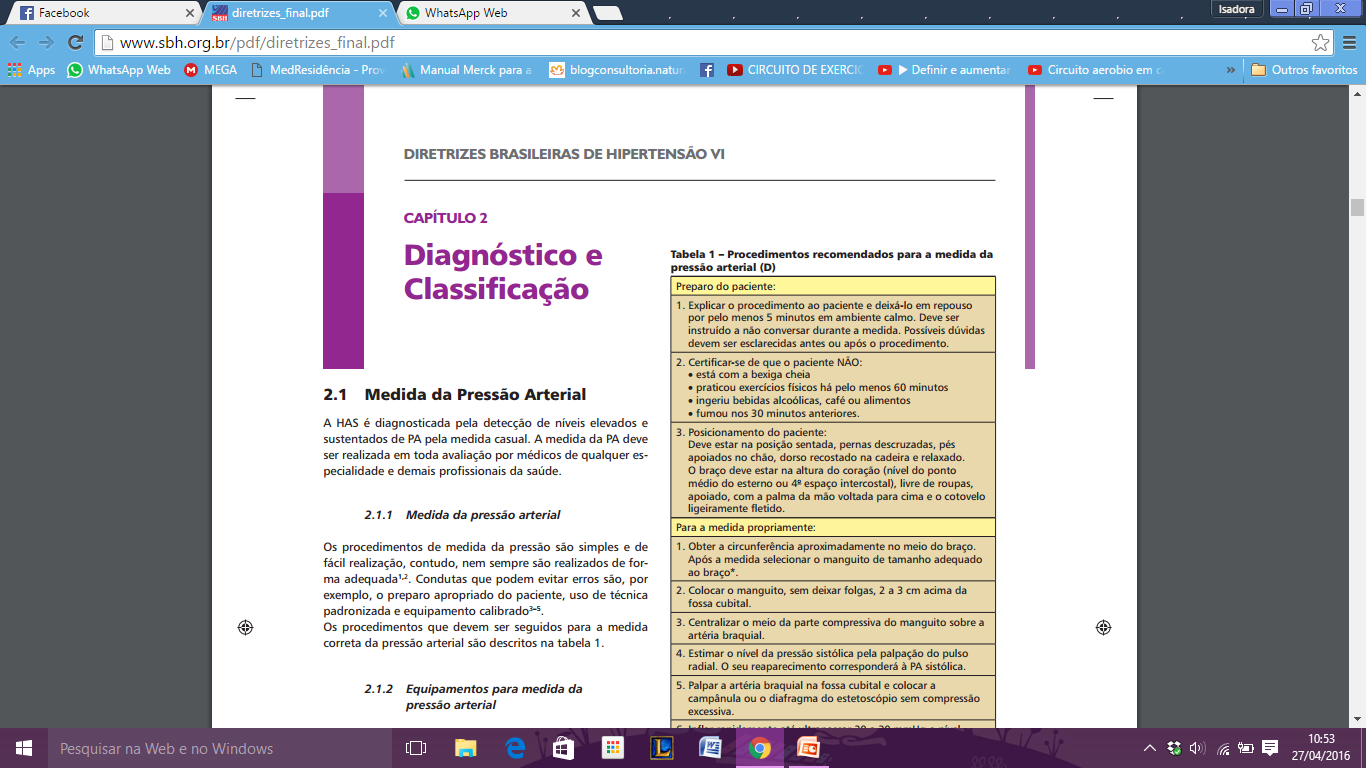 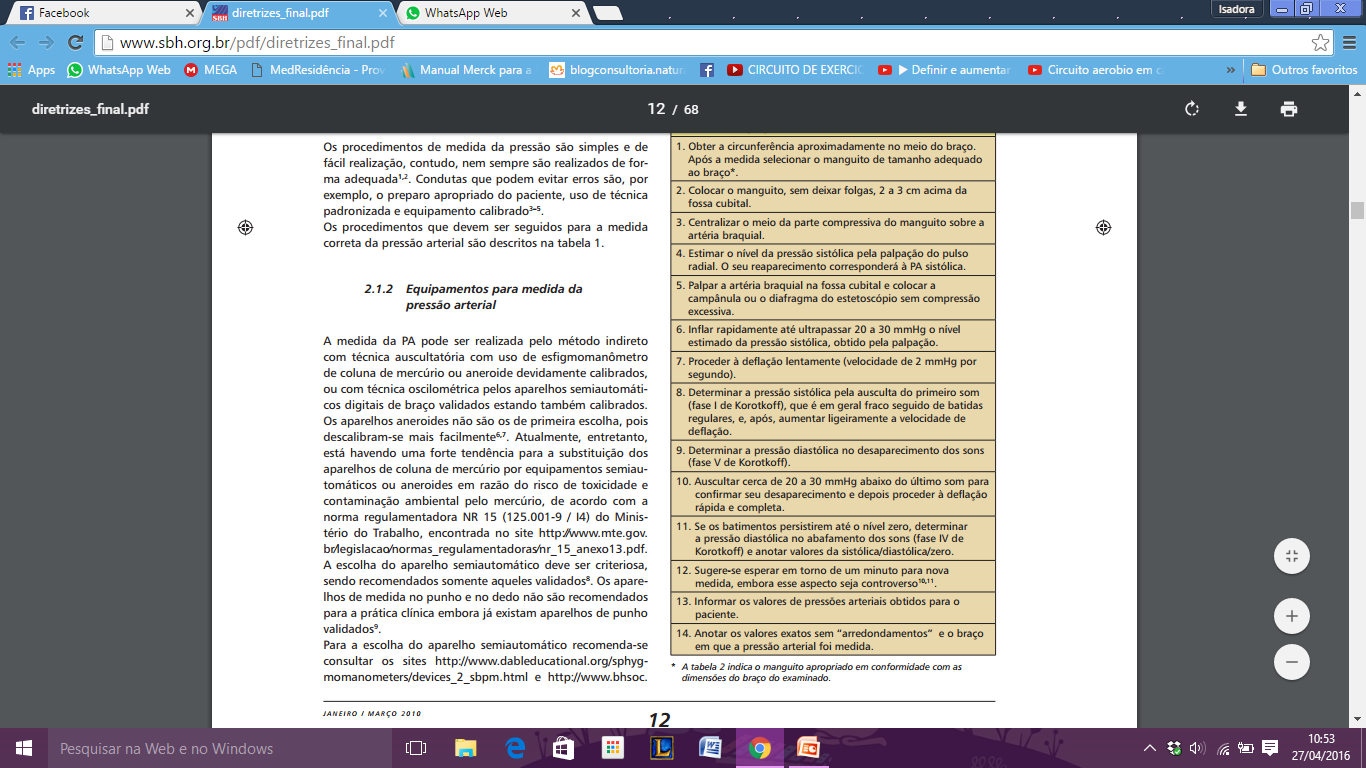 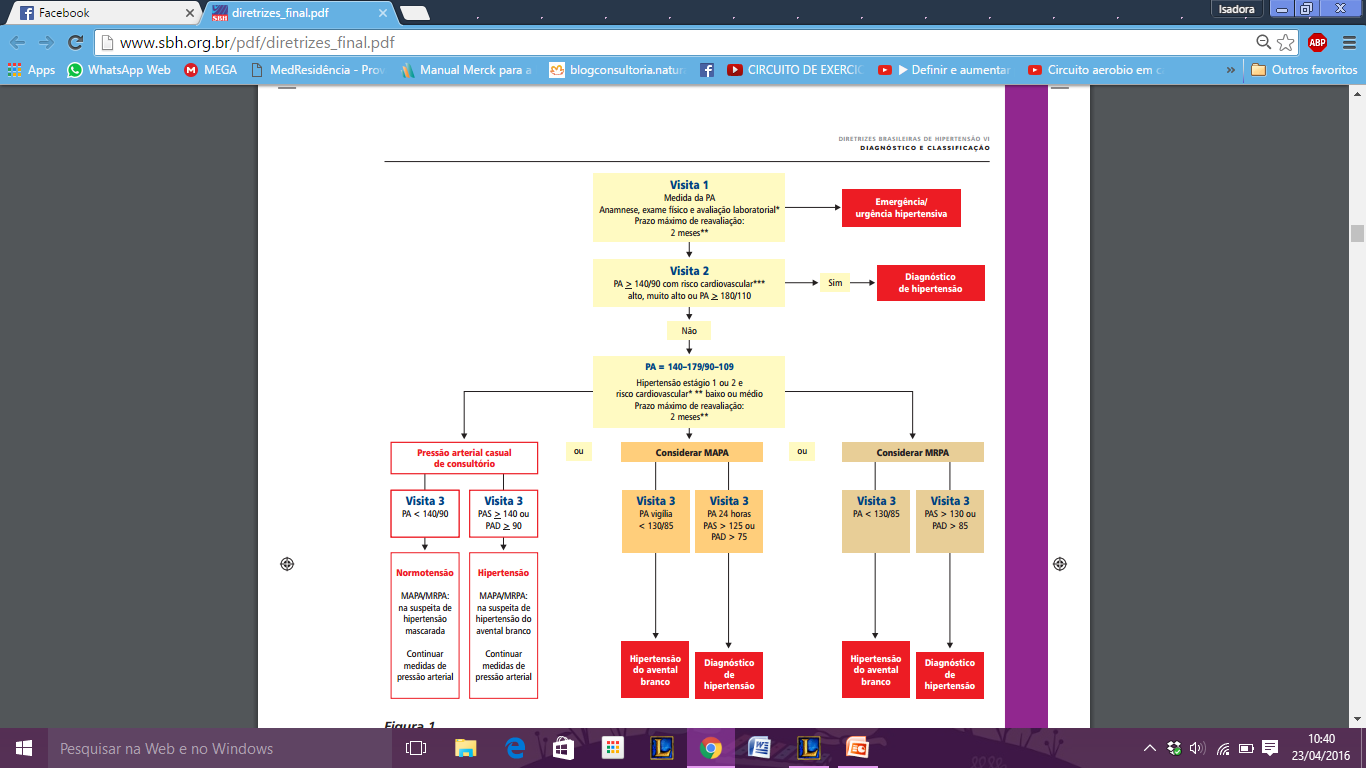 Classificação
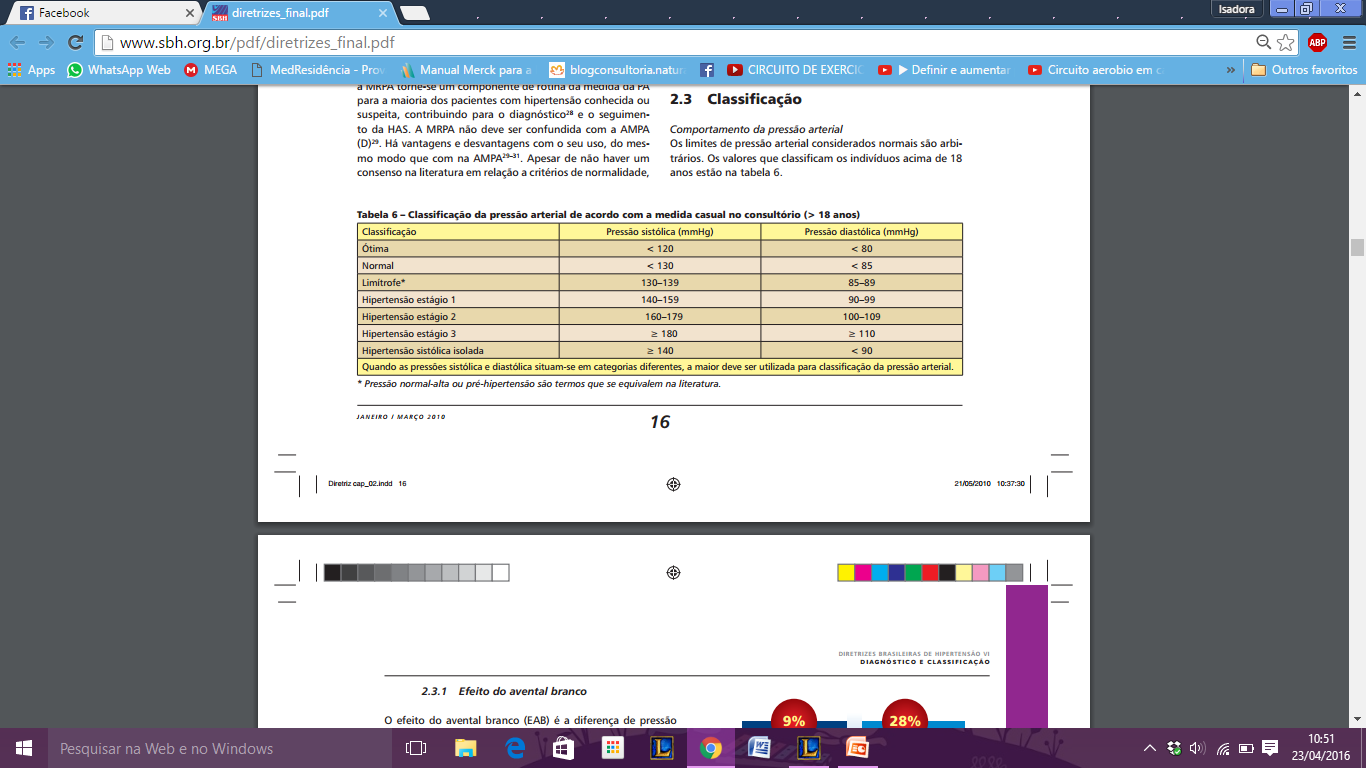 Prazos Máximos para Reavaliação
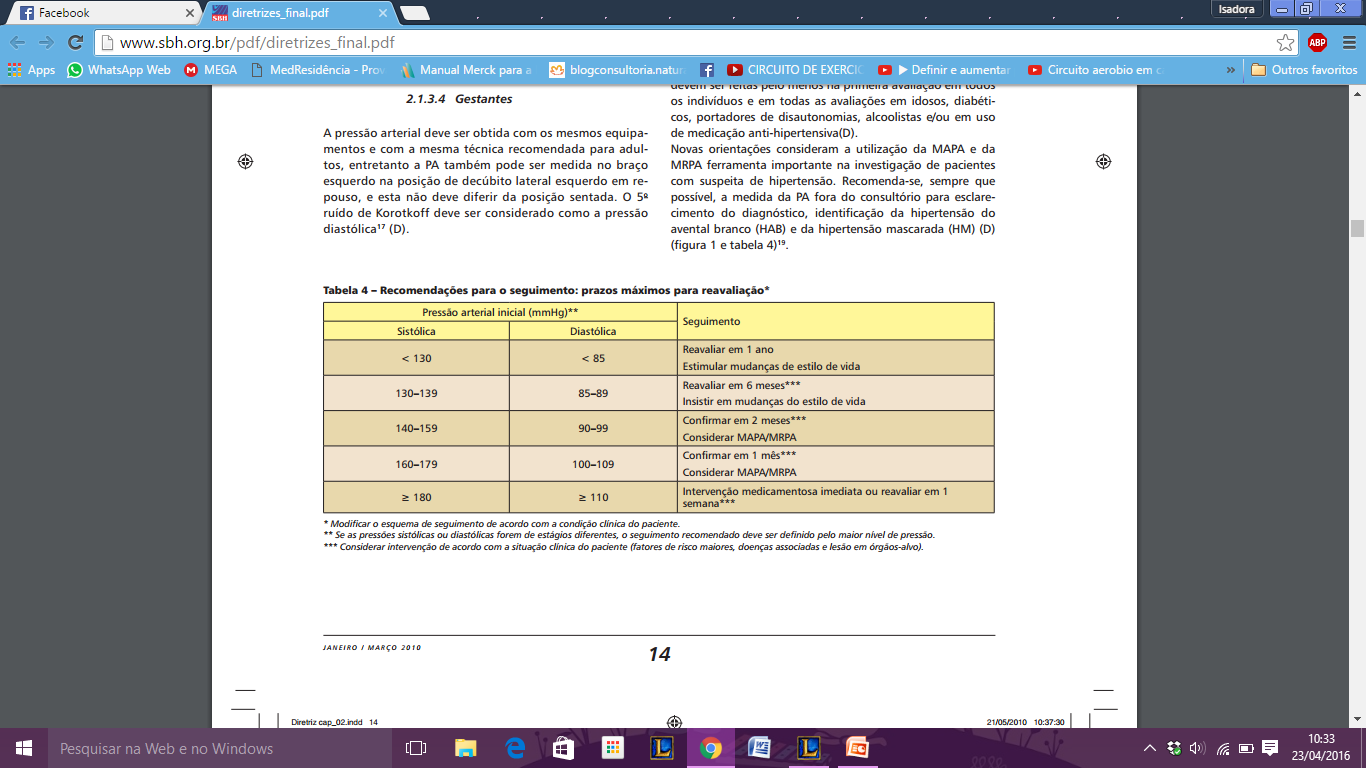 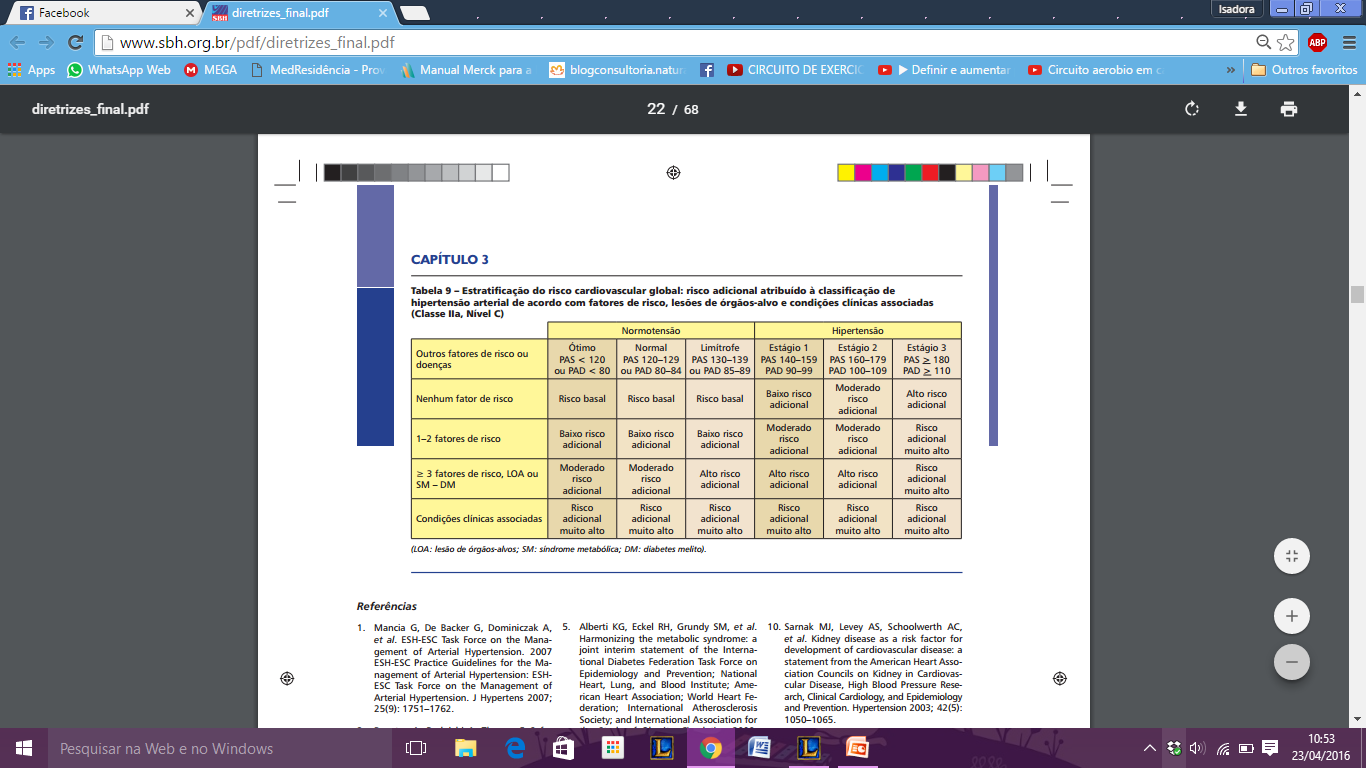 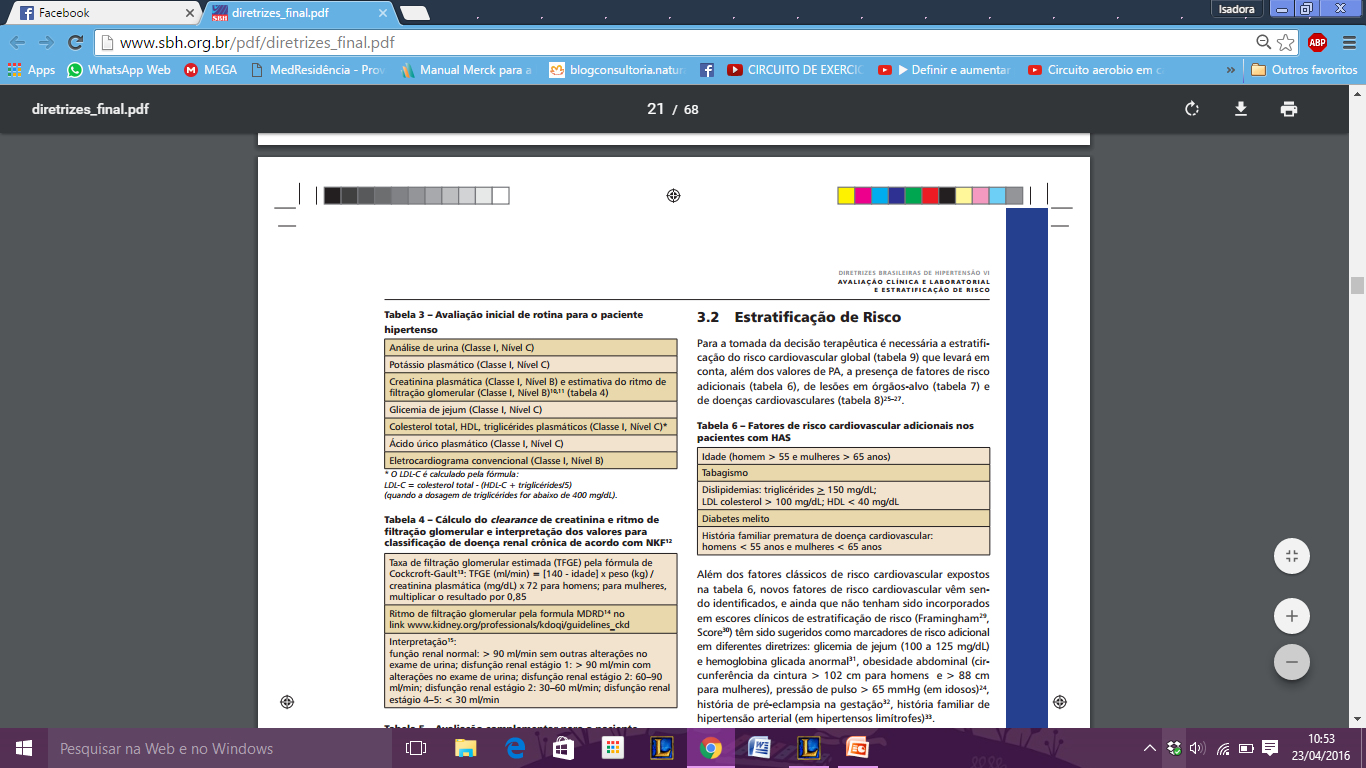 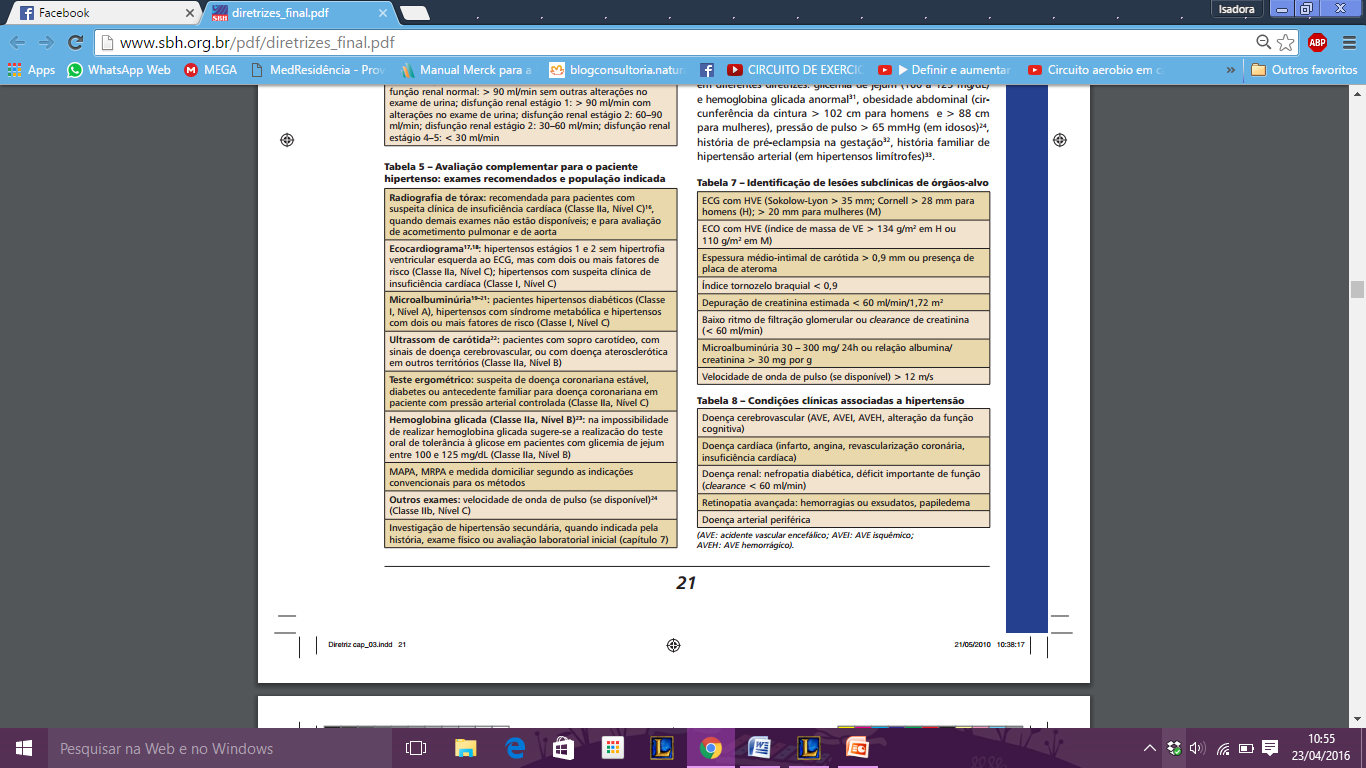 Obrigado!
Referências
DREISBACH, A.W. Pathophysiology of Hypertension. Medscape, 2013.
JAN BASILE, M.D. et.al. Overview of hypertension in adults. UpToDate, 2015.
GUYTON, A.C.; HALL, J.E. Tratado de Fisiologia Médica. 12ª ed. Rio de Janeiro, Elsevier , 2011.
Sociedade Brasileira de Hipertensão. VI Diretrizes Brasileira de Hipertensão.  Revista Hipertensão, vol. 3, 2010.